High Frequency  Reading Words
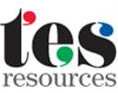 Choose your word group
Click on a button to see list of included words
Group 1
the, and, a, to, said, in, he, I, of, it, was, you, they, on, she, is, for, at, his, but
Choose
Group 2
that, with, all, we, can, are, up, had, my, her, what, there, out, this, have, went, be, like, some, so
Choose
Group 3
not, then, were, go, little, as, no, mum, one, them, do, me, down, dad, big, when, it’s, see, looked, very
Choose
Group 4
look, don’t, come, will, into, back, from, children, him, Mr, get, just, now, came, oh, about, got, their, people, your
Choose
Group 5
put, could, house, old, too, by, day, made, time, I’m, if, help, Mrs, called, here, off, asked, saw, make, an
Choose
Days of the week
Monday, Tuesday, Wednesday, Thursday, Friday, Saturday, Sunday
Choose
Months of the year
January, February, March, April, May, June, July, August, September, October, November, December
Choose
Colours
red, blue, yellow, black white, orange, purple, green, brown, pink, grey
Choose
Group 1 words
the
Word 1
and
Word 2
a
Word 3
Next four words
to
Word 4
said
Word 1
in
Word 2
he
Word 3
Next four words
I
Previous four words
Word 4
of
Word 1
it
Word 2
was
Word 3
Next four words
you
Previous four words
Word 4
they
Word 1
on
Word 2
she
Word 3
Next four words
is
Previous four words
Word 4
for
Word 1
at
Word 2
his
Word 3
Group 2 words
but
Previous four words
Word 4
Group 2 words
that
Word 1
with
Word 2
all
Word 3
Next four words
we
Previous four words
Word 4
can
Word 1
are
Word 2
up
Word 3
Next four words
had
Previous four words
Word 4
my
Word 1
her
Word 2
what
Word 3
Next four words
there
Previous four words
Word 4
out
Word 1
this
Word 2
have
Word 3
Next four words
went
Previous four words
Word 4
be
Word 1
like
Word 2
some
Word 3
Group 3 words
so
Previous four words
Word 4
Group 3 words
not
Word 1
then
Word 2
were
Word 3
Next four words
go
Previous four words
Word 4
little
Word 1
as
Word 2
no
Word 3
Next four words
mum
Previous four words
Word 4
one
Word 1
them
Word 2
do
Word 3
Next four words
me
Previous four words
Word 4
down
Word 1
dad
Word 2
big
Word 3
Next four words
when
Previous four words
Word 4
it’s
Word 1
see
Word 2
looked
Word 3
Group 4 words
very
Previous four words
Word 4
Group 4 words
look
Word 1
don’t
Word 2
come
Word 3
Next four words
will
Previous four words
Word 4
into
Word 1
back
Word 2
from
Word 3
Next four words
children
Previous four words
Word 4
him
Word 1
Mr.
Word 2
get
Word 3
Next four words
just
Previous four words
Word 4
now
Word 1
came
Word 2
oh
Word 3
Next four words
about
Previous four words
Word 4
got
Word 1
their
Word 2
people
Word 3
Group 5 words
your
Previous four words
Word 4
Group 5 words
put
Word 1
could
Word 2
house
Word 3
Next four words
old
Previous four words
Word 4
too
Word 1
by
Word 2
day
Word 3
Next four words
made
Previous four words
Word 4
time
Word 1
I’m
Word 2
if
Word 3
Next four words
help
Previous four words
Word 4
Mrs.
Word 1
called
Word 2
here
Word 3
Next four words
off
Previous four words
Word 4
asked
Word 1
saw
Word 2
make
Word 3
Days of the Week
an
Previous four words
Word 4
Days of the week
Monday
Word 1
Tuesday
Word 2
Wednesday
Word 3
Next three words
Thursday
Previous four words
Word 4
Friday
Word 1
Saturday
Word 2
Sunday
Word 3
Months of the year
Previous four words
Months of the year
January
Word 1
February
Word 2
March
Word 3
Next four words
April
Previous four words
Word 4
May
Word 1
June
Word 2
July
Word 3
Next four words
August
Previous four words
Word 4
September
Word 1
October
Word 2
November
Word 3
Colours
December
Previous four words
Word 4
Colours
red
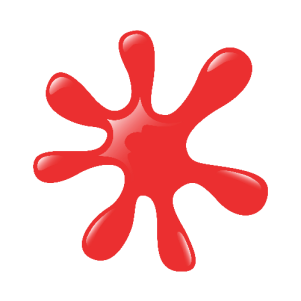 Word 1
blue
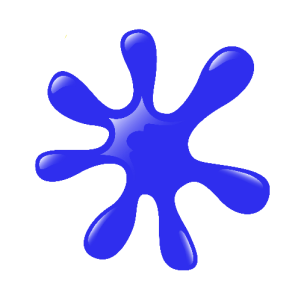 Word 2
yellow
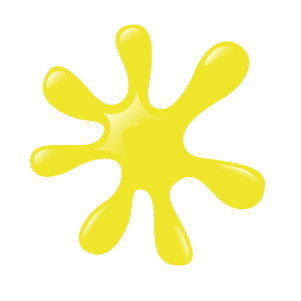 Word 3
Next four words
black
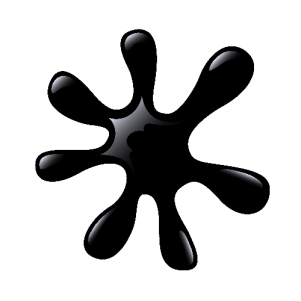 Previous four words
Word 4
white
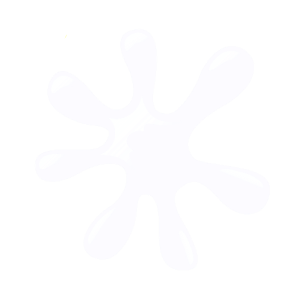 Word 1
orange
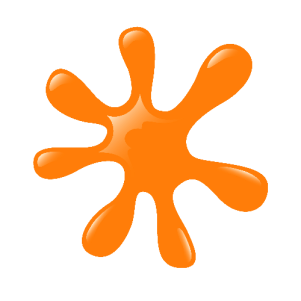 Word 2
purple
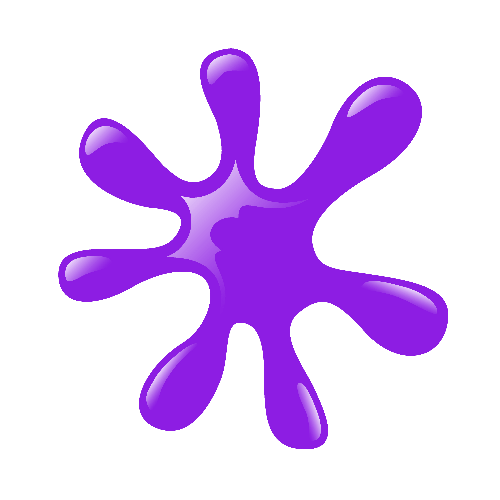 Word 3
Next three words
green
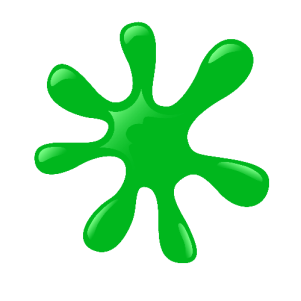 Previous four words
Word 4
brown
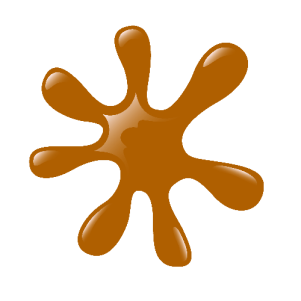 Word 1
pink
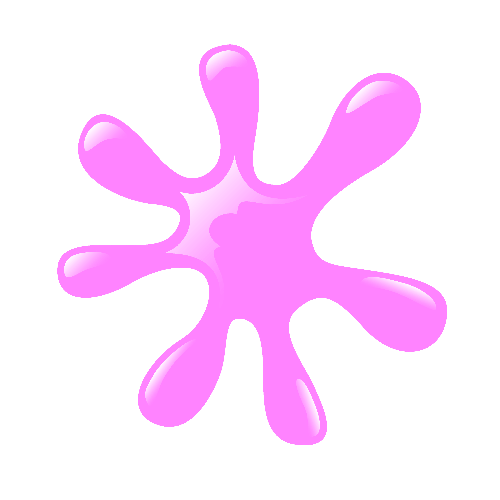 Word 2
grey
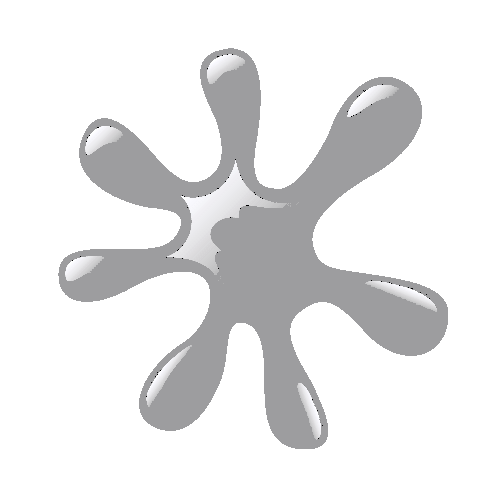 Word 3
Previous four words
Quit